Ecuaciones diferenciales
Ecuación diferencial
Una ecuación diferencial es una ecuación que involucra a las derivadas de una función con la propia función y/o las variables de las que depende
El orden de la ecuación diferencial en el orden de la mayor de las derivadas que ocurren en la ecuación.
Una función f se llama solución de una ecuación diferencial si la ecuación se satisface cuando y sus derivadas se sustituyen en la ecuación
¿Qué soluciones se halla?
Cuando se pide resolver una ecuación diferencial, se espera hallar las posibles soluciones de la ecuación. 
Al aplicar ecuaciones diferenciales, normalmente no se está tan interesado en hallar una familia de soluciones (la solución general) como en determinar una solución que satisfaga algún requerimiento adicional. 
En muchos problemas físicos se requiere hallar la solución particular que satisface una condición de la forma . Ésta se llama condición inicial, y el problema de hallar una solución de la ecuación diferencial que satisface la condición inicial se llama problema con valores iniciales.
Tipos de ecuaciones
Cuando la función desconocida depende de dos o más variables, entonces las derivadas que aparecen en la ecuación diferencial serán derivadas parciales, y en este caso diremos que se trata de una ecuación en derivadas parciales. 
Si la función depende sólo de una variable independiente, entonces la ecuación recibe el nombre de ecuación diferencial ordinaria (E.D.O.).
Ejemplos
Ecuaciones explícitas de primer orden
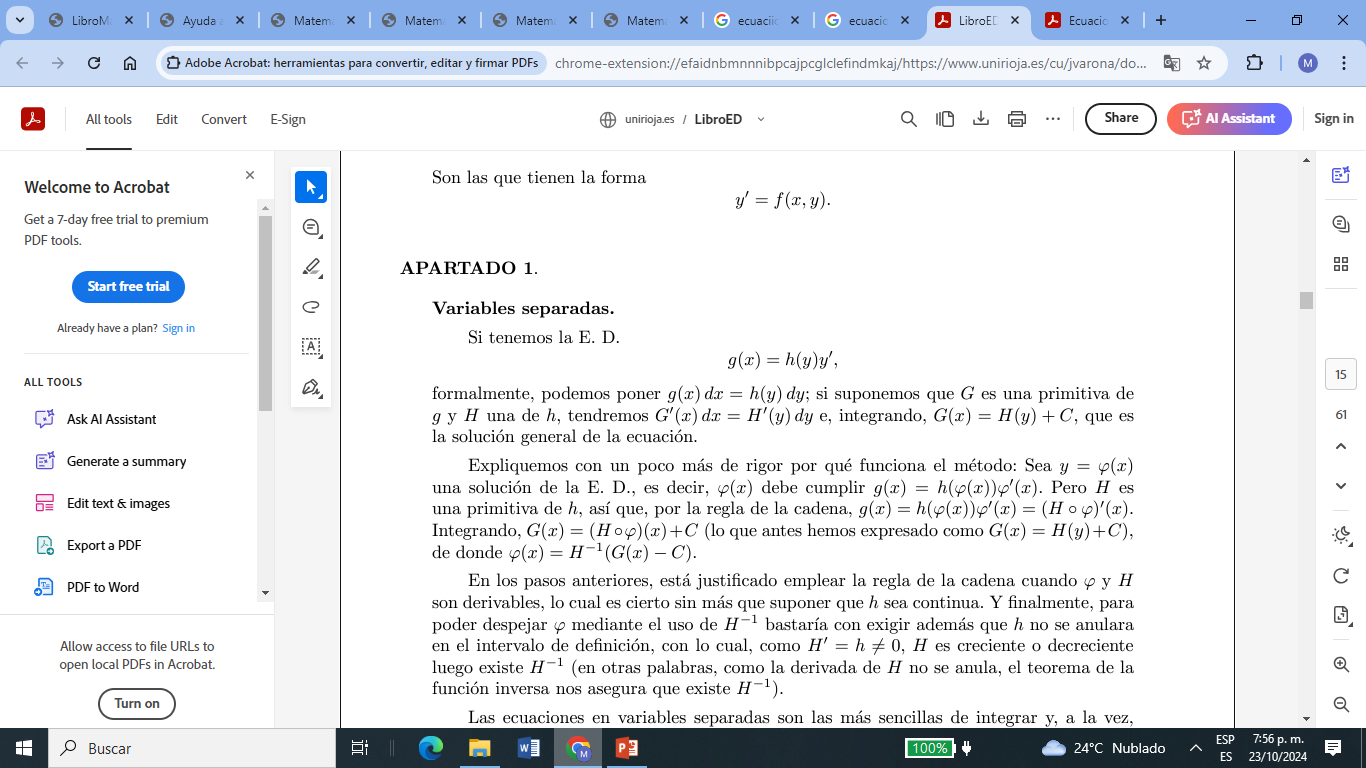 Separamos las variables
Separamos las variables
Separamos las variables
Separamos las variables
Separamos las variables
Separamos las variables
Resolver las siguientes ecuaciones diferenciales con condiciones iniciales
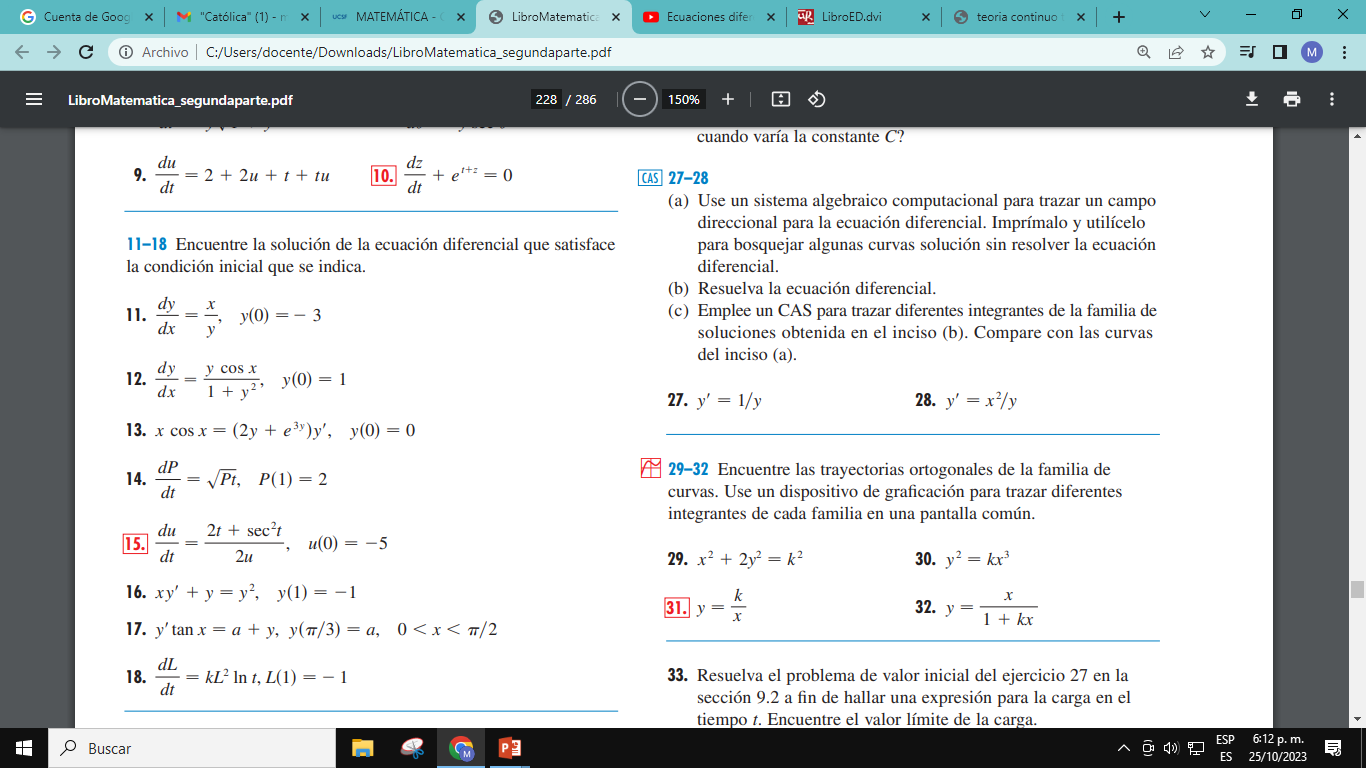 Ecuaciones lineales
Ecuaciones lineales
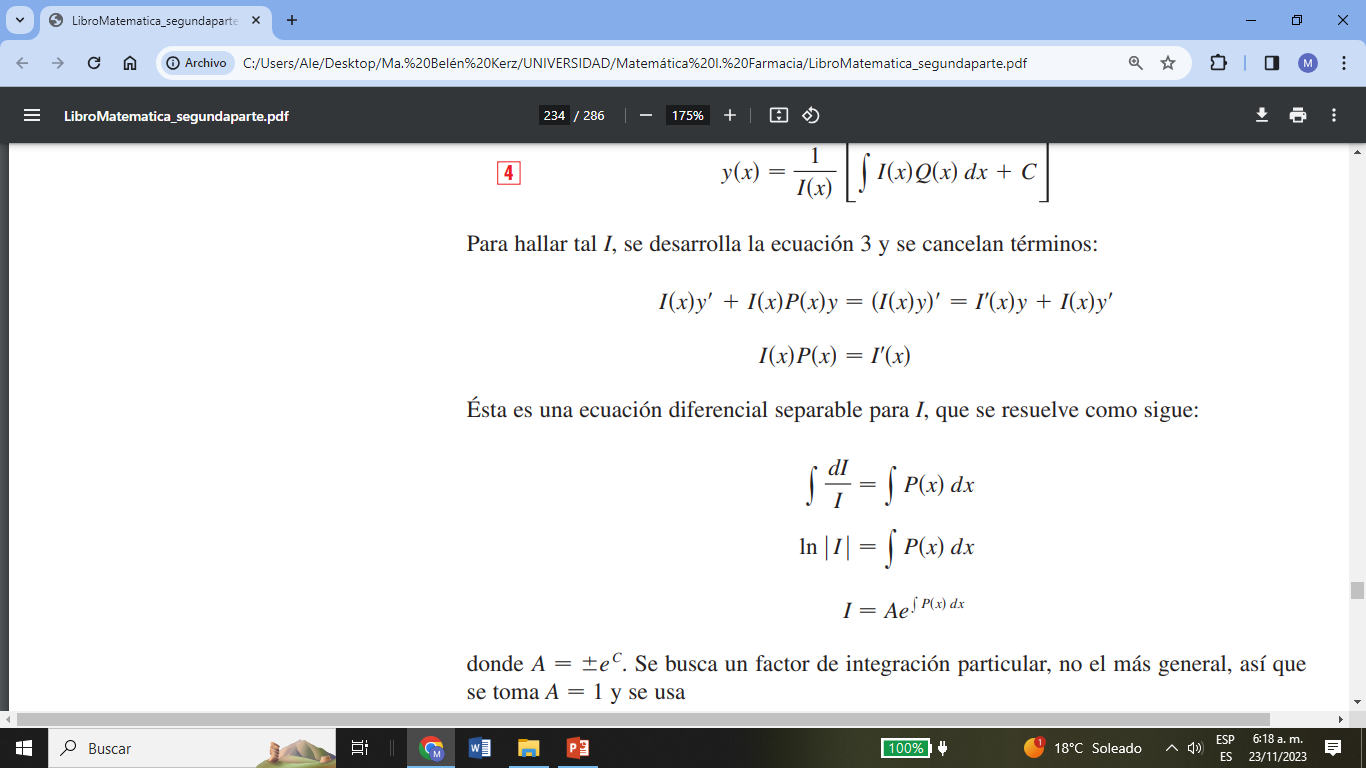 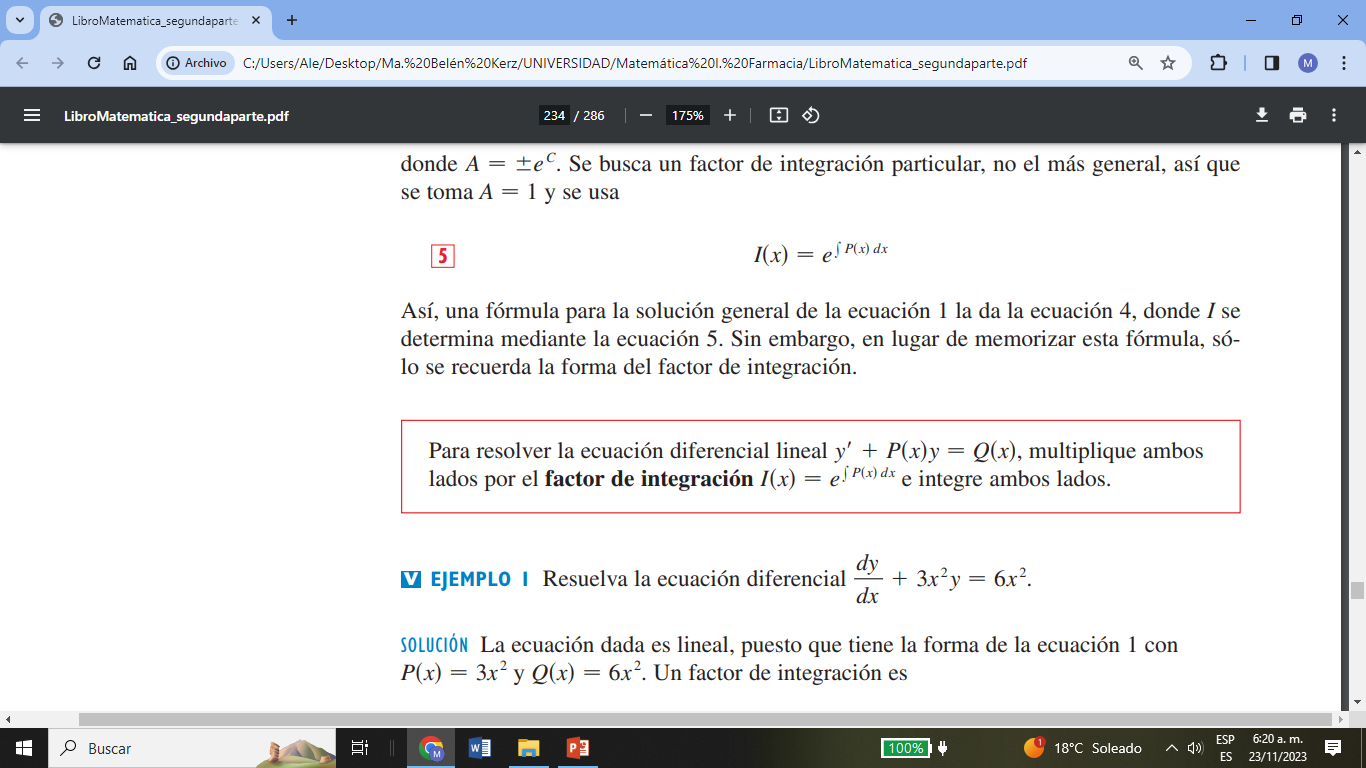 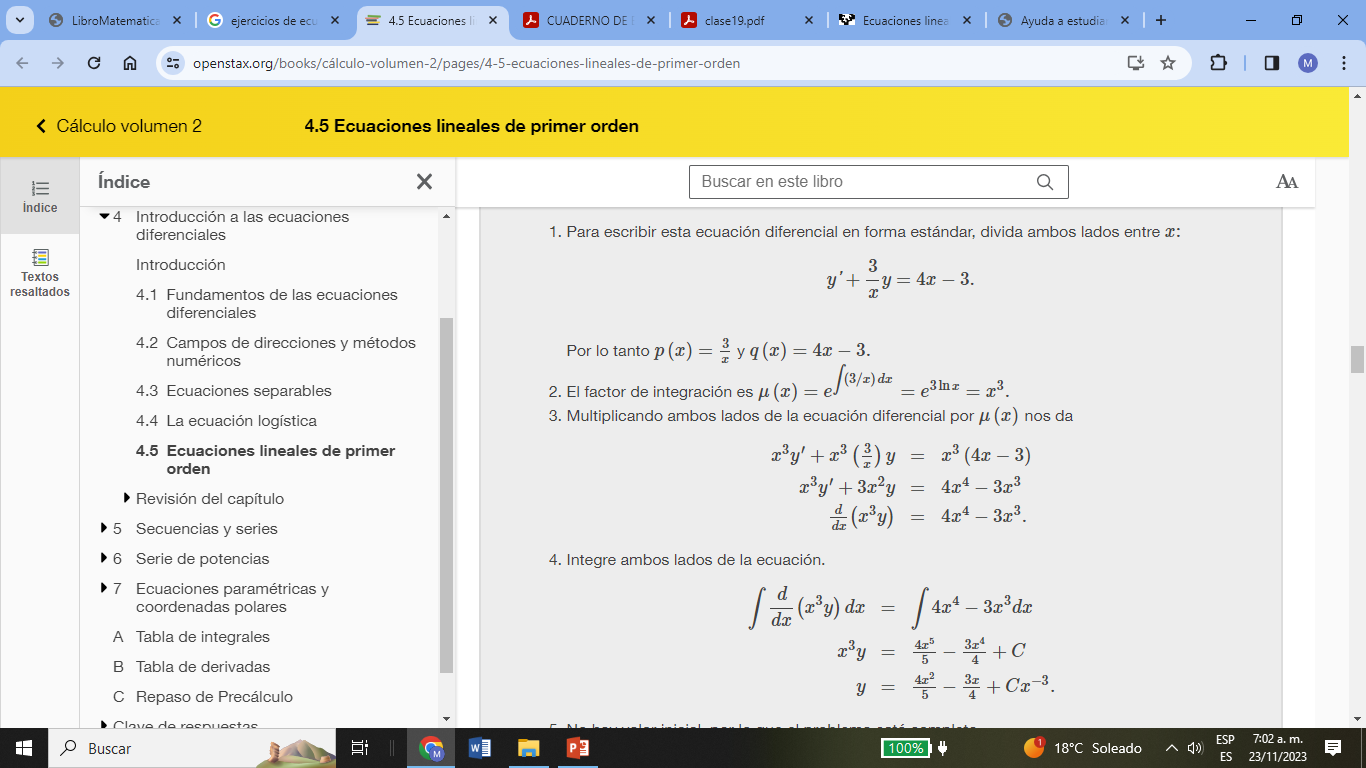 Actividad de examen
Actividad de examen
Hallar la ecuación de una curva tal que la pendiente de la recta tangente en un punto cualquiera es la mitad de la pendiente de la recta que une el punto con el origen.
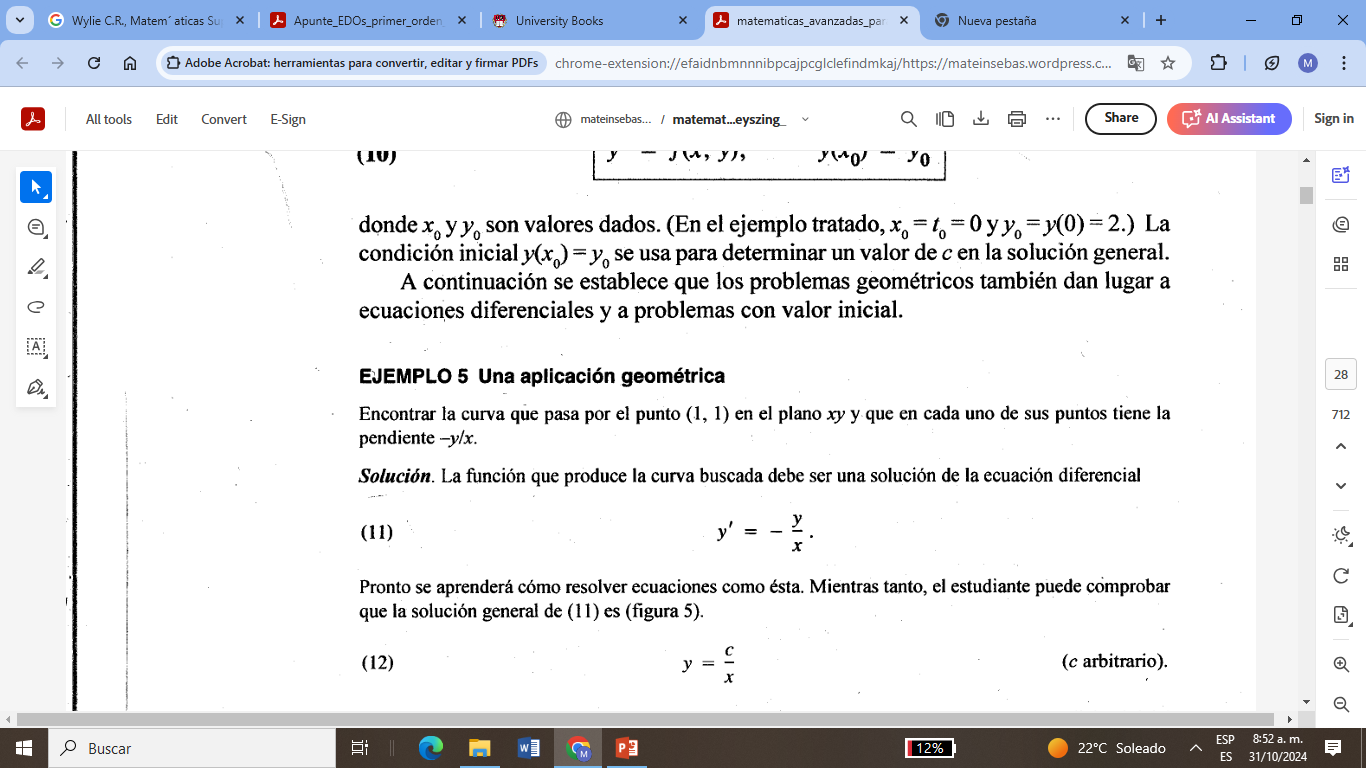 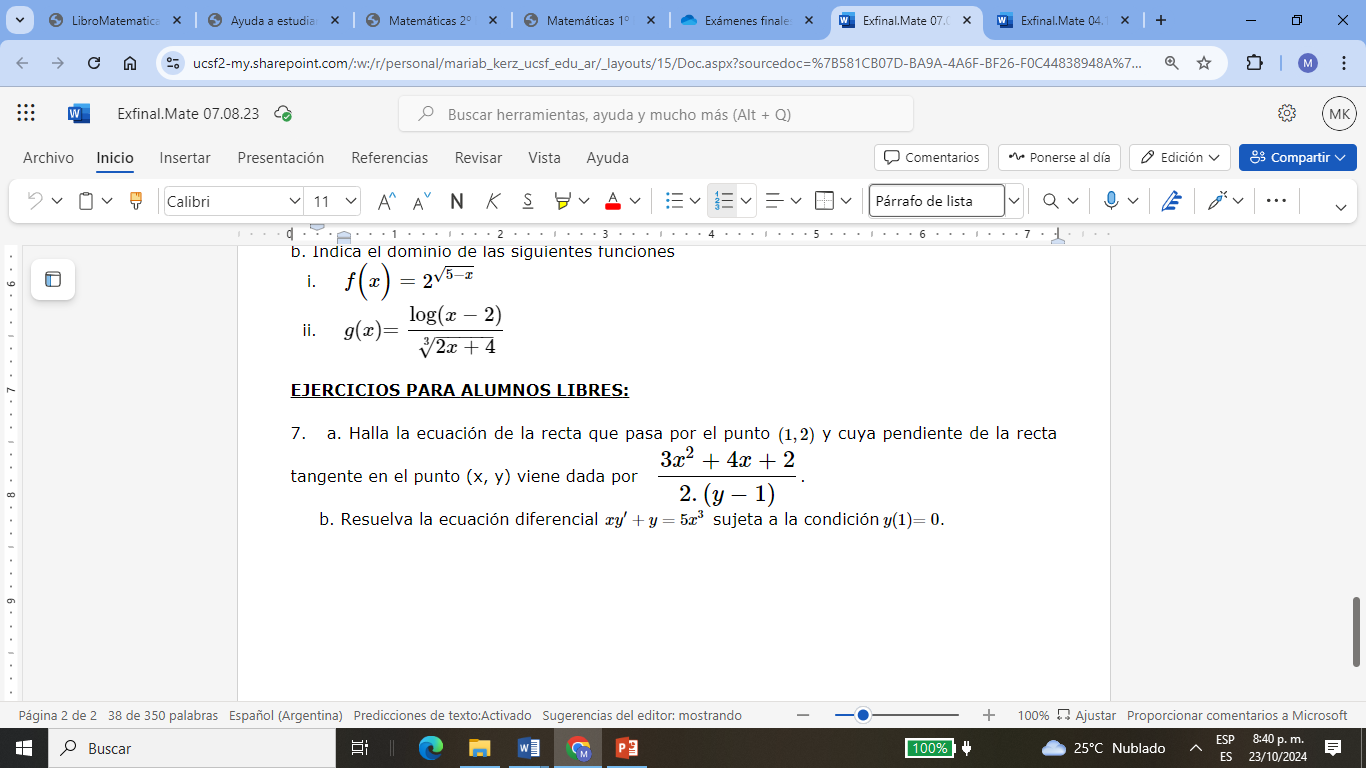 Cronograma final
Lunes 4/11 Consulta parcial (VIRTUAL)
Jueves 7/11 
Corrección de practica de EDO. 
Consulta parcial (Con asistencia)
Lunes 11/11 Parcial (Paso asistencia a todos los alumnos que están viniendo a cursar actualmente)
Jueves 14/11 Estaremos corrigiendo (Paso asistencia a todos los alumnos que están viniendo a cursar actualmente)
Lunes 18/11 FERIADO
Jueves 21/11 
(8 a 10.30) Resolución grupal de los parciales (con asistencia).
(11.00 a 12.00) Clase de consulta para el final.